HL DevOps Conversations
Session #3: DevOps Automation Basics
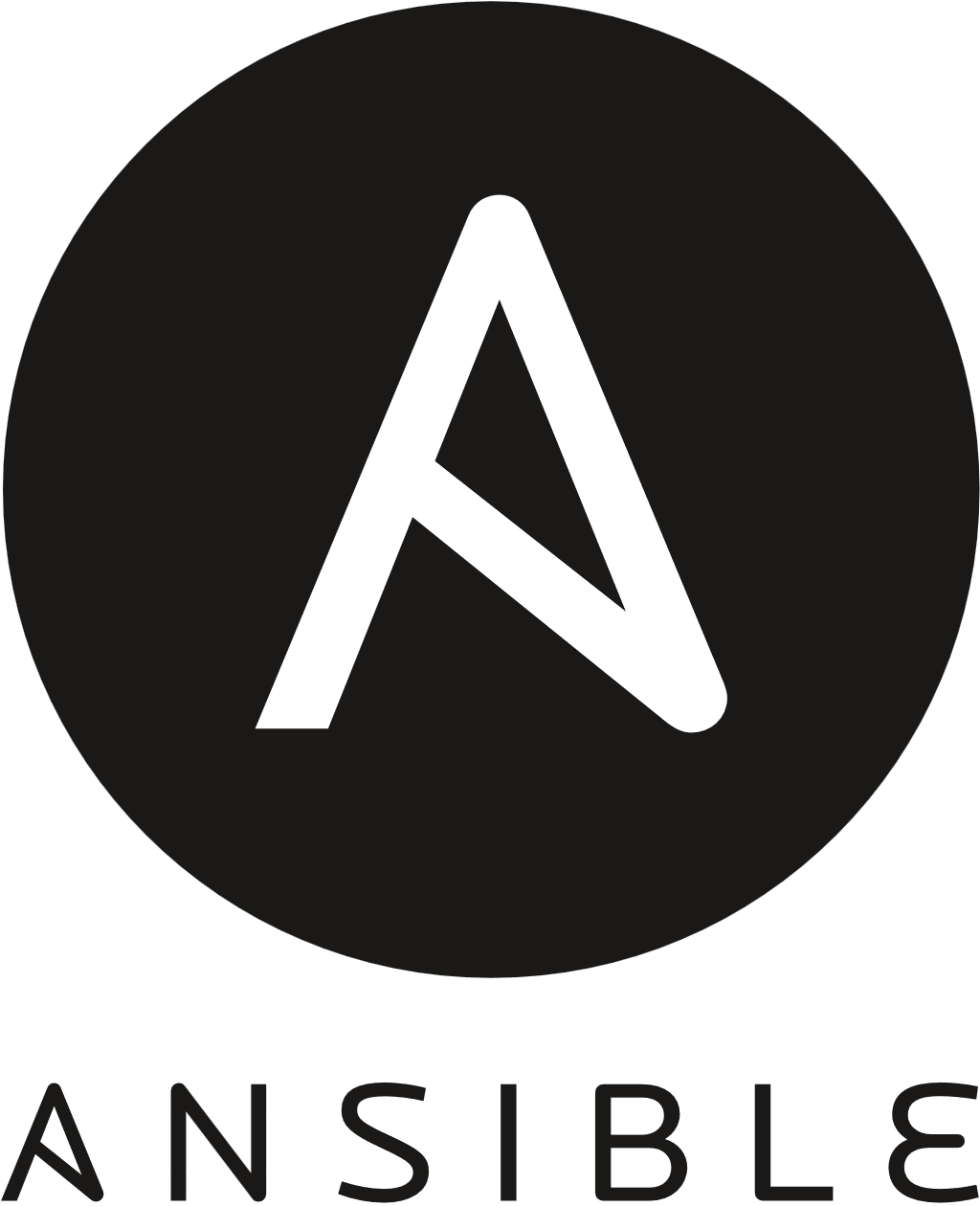 The 2021 Q2 Future
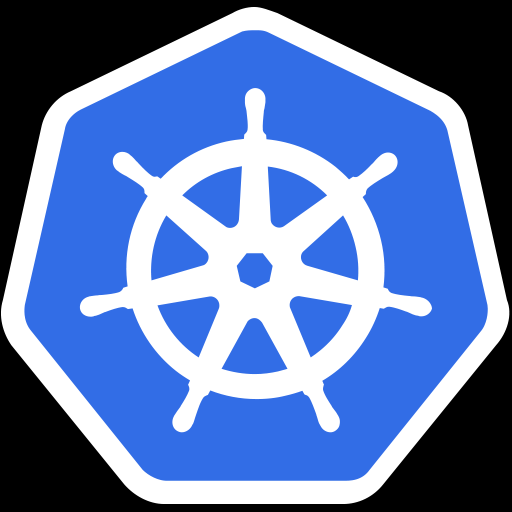 Baby Steps
Install pty (master branch): https://github.com/SunStarSys/pty
Clone home (wsl branch):   https://github.com/joesuf4/home

SSH and Terminals, Oh My!
Raw Mode for pass-thru operation
What, Where, and How (Terminals)
AWS ssm Integration (aka throwing away the ssm terminal interface for good)
The Journey of a Thousand Li Begins….
WalkThru of my home dir (wsl branch)
bin/ssm_honorlock.sh
.ssh/config
.awsrc

Getting Up and Running
echo . ~/.awsrc >> ~/.$(basename $SHELL)rc
Copy the above files over to your $HOME tree.
. ~/.awsrc
Let the games begin!
The Big Picture:  Context Matters!
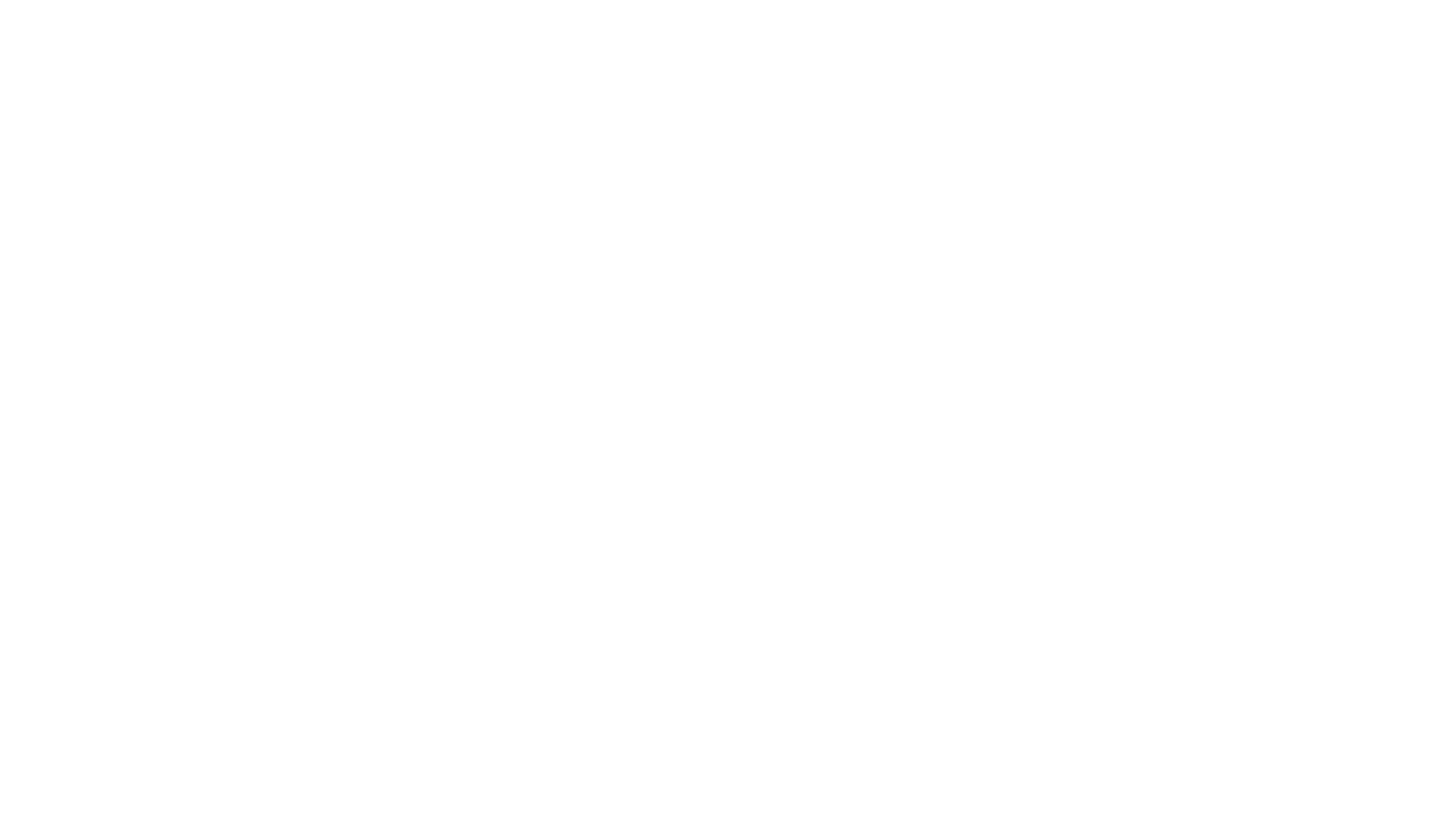 Ansible Outline
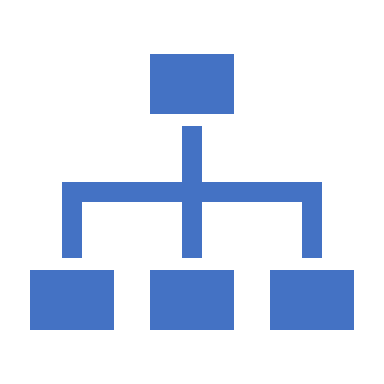 Basics
YAML: Organized into playbooks, roles, and inventories
Agentless (plain old ssh, no other target host prerequisites)
Idempotent
Inventory Management
Pets -> Cattle
Per-profile / Per-environment Dynamic Inventory Lists
Playbooks
Roles
Vaults